UNIVERSIDAD AUTÓNOMA DEL ESTADO DE MORELOS
INSTITUTO DE CIENCIAS DE LA EDUCACIÓN

POSGRADO EN EDUCACIÓN

POSGRADOS AFINES
DOCTORADO EN EDUCACIÓN – MAESTRÍA EN INVESTIGACIÓN EDUCATIVA


Dra. Manuel Francisco Aguilar Tamayo.
Mapas Conceptuales aplicados a la Investigación. 






Alberto Archundia Aldana.
Septiembre 10, 2013.
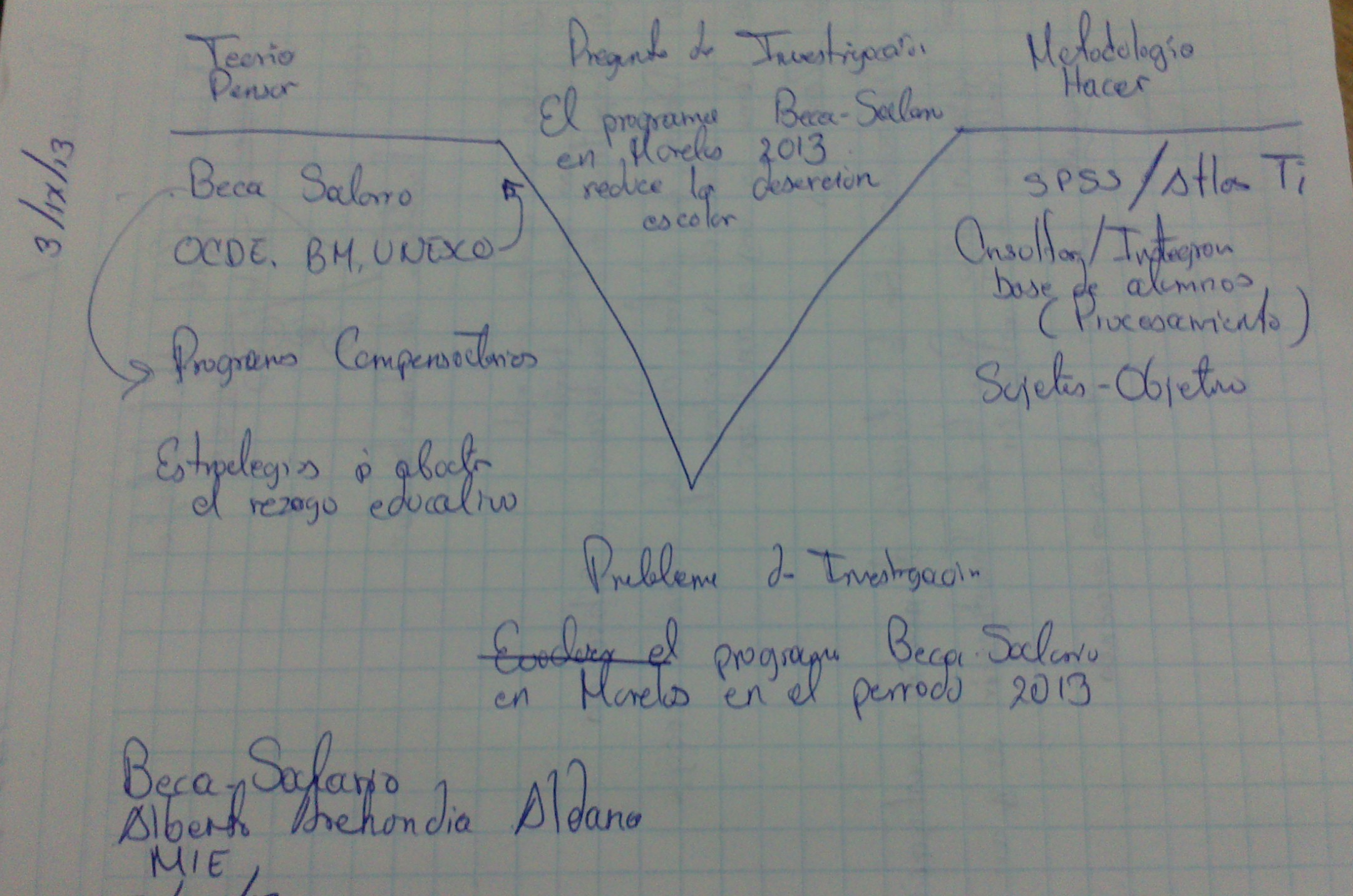 Diagrama “V”
Pregunta de Investigación
Teoría
Metodología
¿En qué medida el Programa Compensatorio
Beca – Salario Morelos 2013 contribuye 
a la disminución de la Deserción Escolar?
Pensar
Hacer
OCDE, UNESCO, BM
FMI [Política Educativa]
Procesamiento 2
Consultar / Procesar
SPSS 
Base de Becarios
Estrategias para abatir el rezago educativo.
Programas Compensatorios
PAREB , PIARE, PRODEI, 
PARE, Beca – Salario.
Procesamiento 1
Integrar / Consultar
Base de becarios
Becario; Beca; Beca-Salario; 
Programa; Periodo; Monto; 
Trabajo Comunitario. EPT,
Educación para toda la
Vida.
Sujeto - Objeto
Problema de Investigación
Mitos, Realidades, o Distorsiones de los 
Programas  Compensatorios 
(Beca – Salario, Morelos 2013)
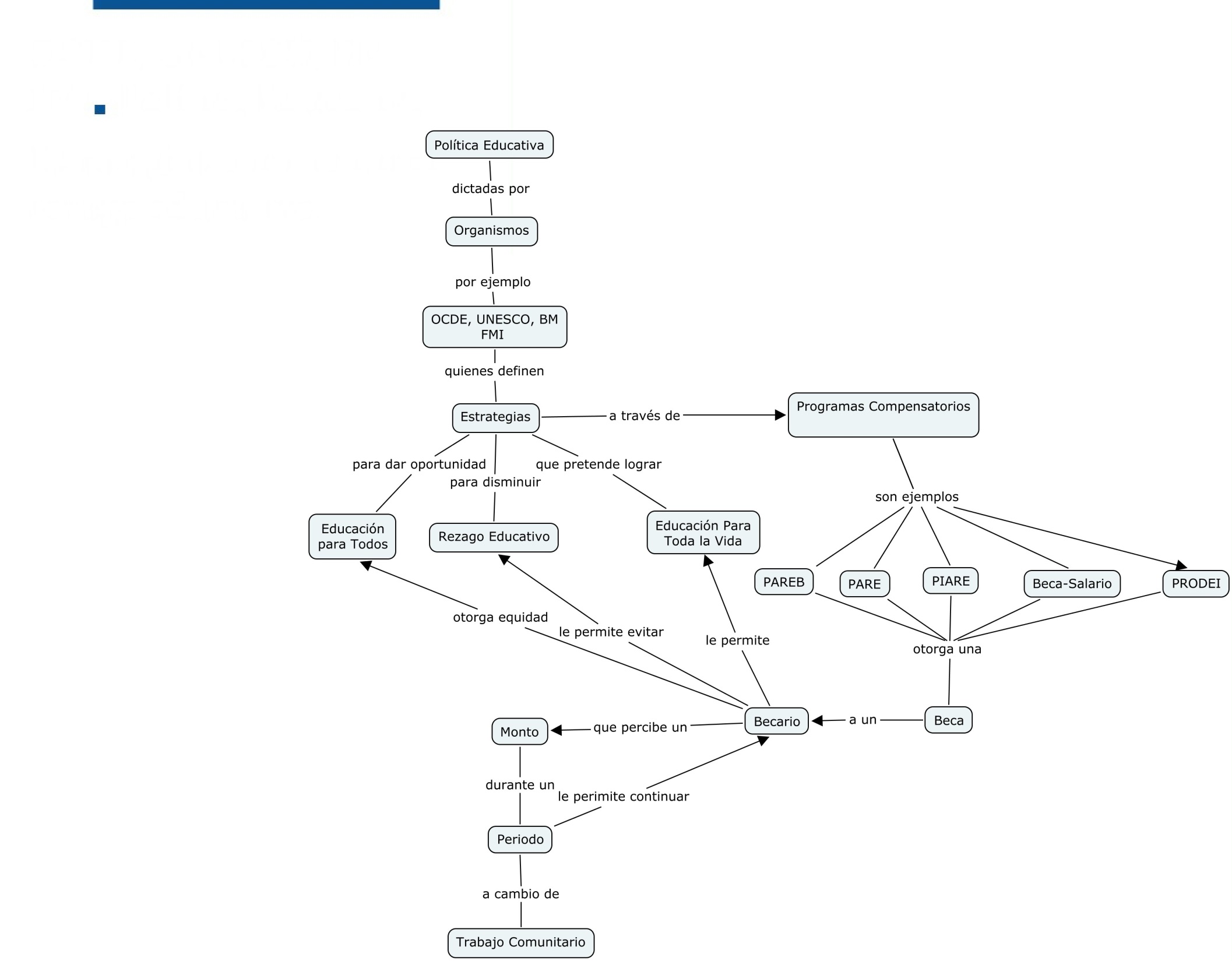 Gracias ! ! !